JARDIN DE NIÑOS “ ROSAURA ZAPATA CANO”
CCT: 10DJN0520W
MAESTRA EDITH NUÑEZ
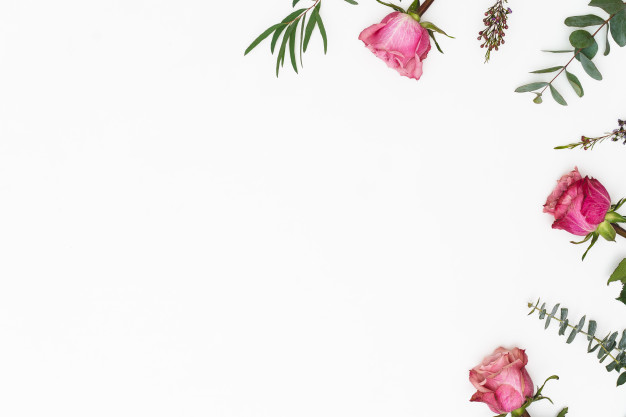 ACTIVIDADES FESTEJANDO A MAMÁ
SPA ÉN CASA “CONSINTIENDO A  MAMÁ”
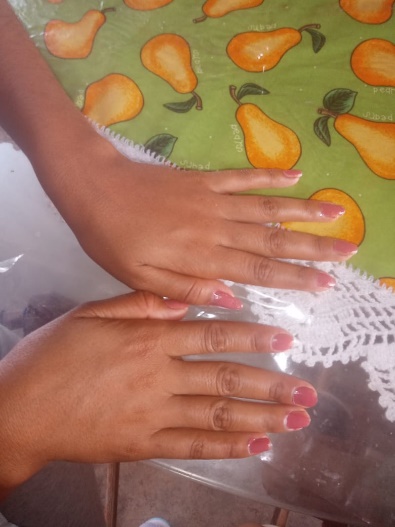 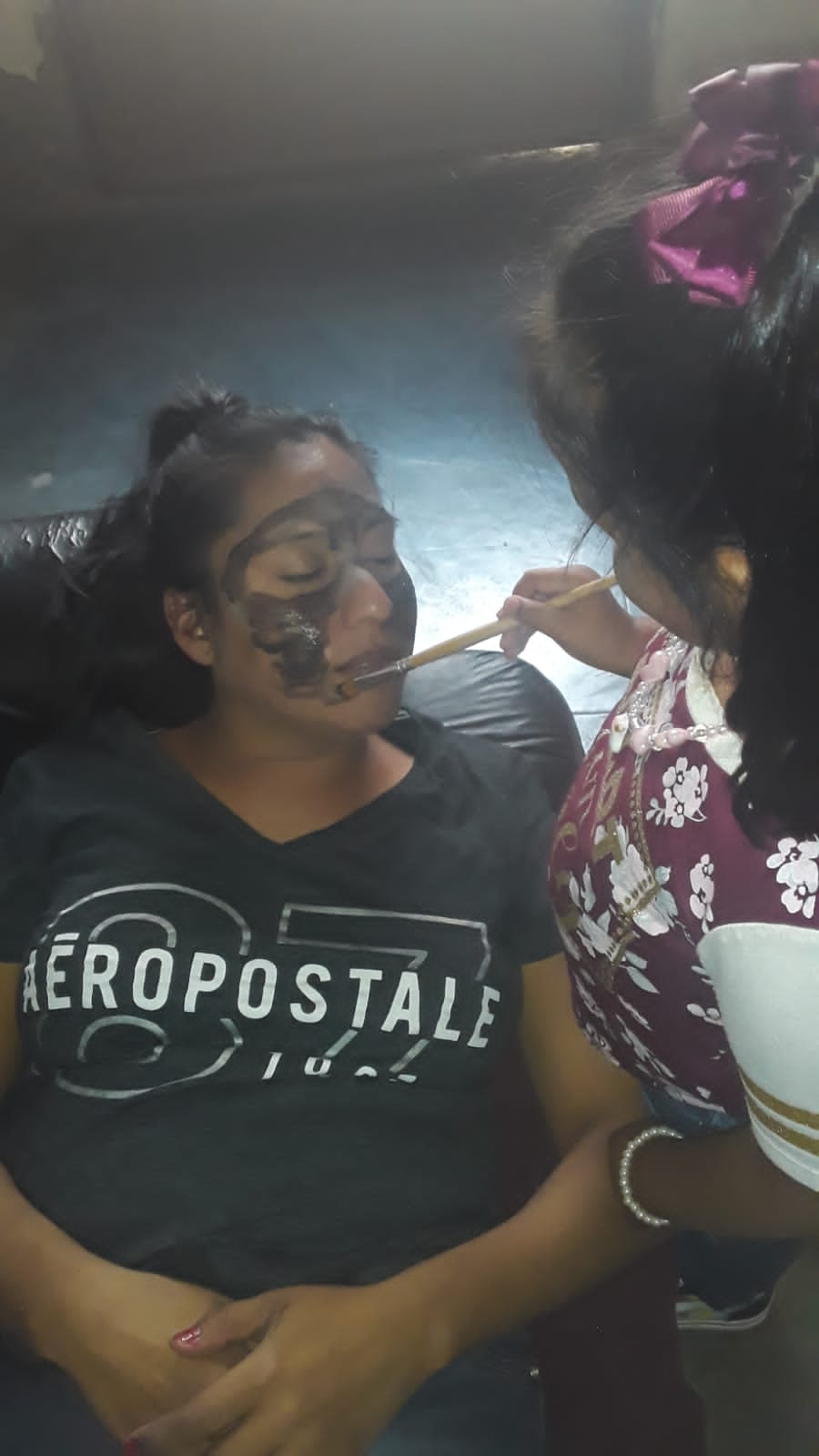 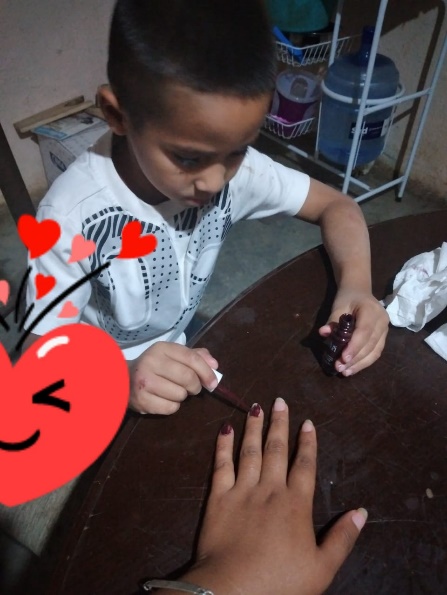 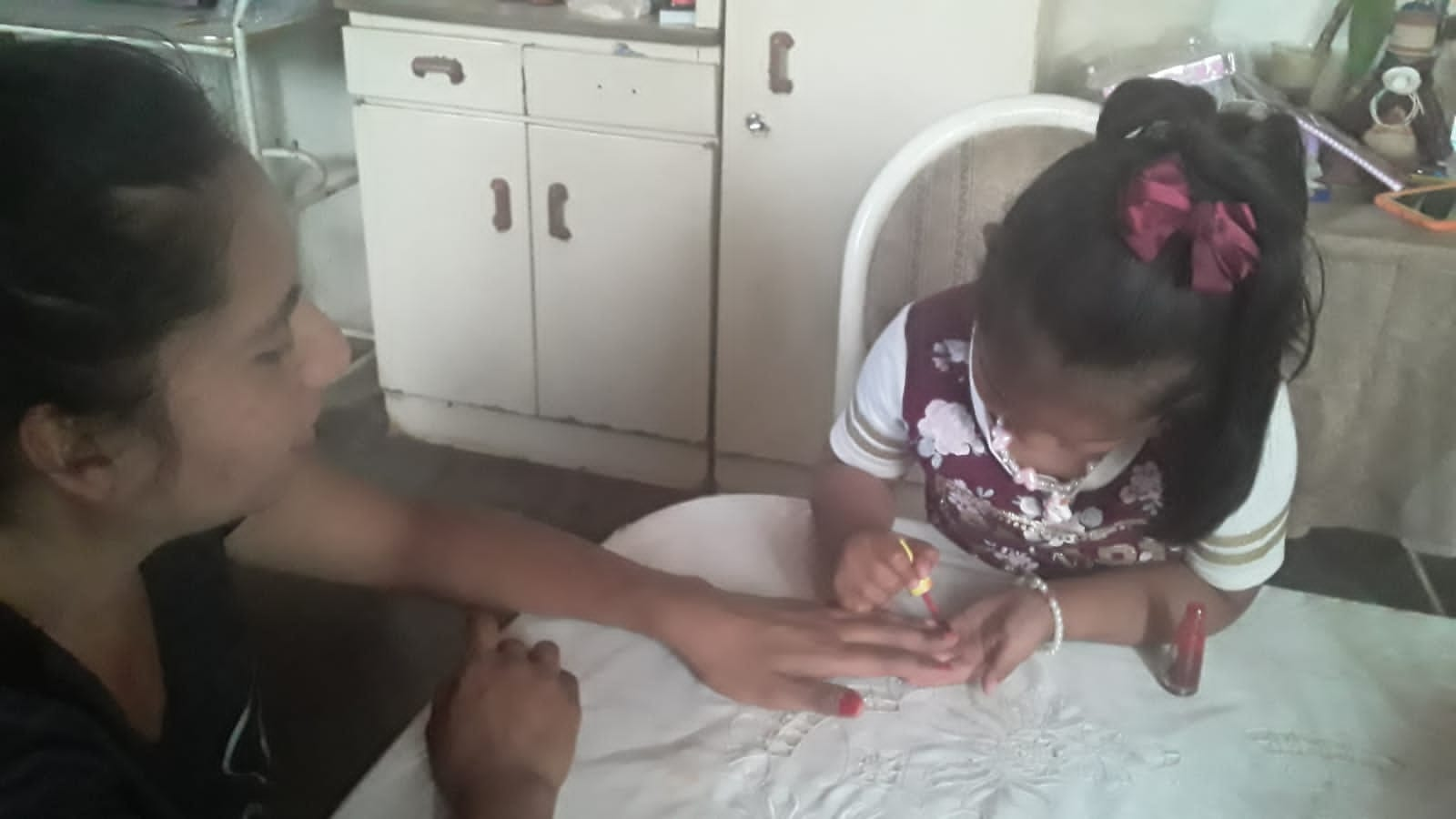 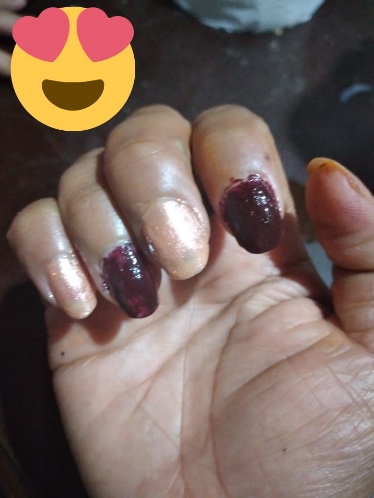 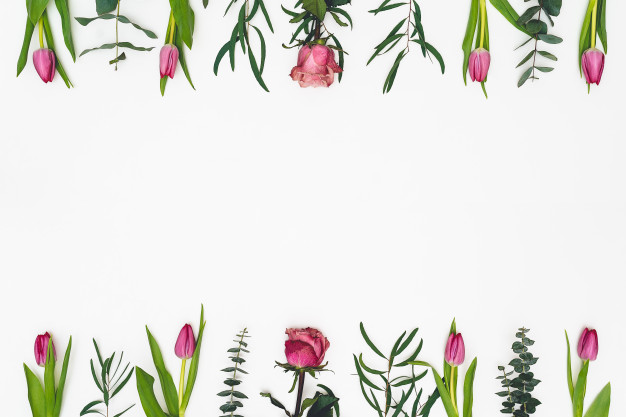 SPA ÉN CASA “CONSINTIENDO A  MAMÁ”
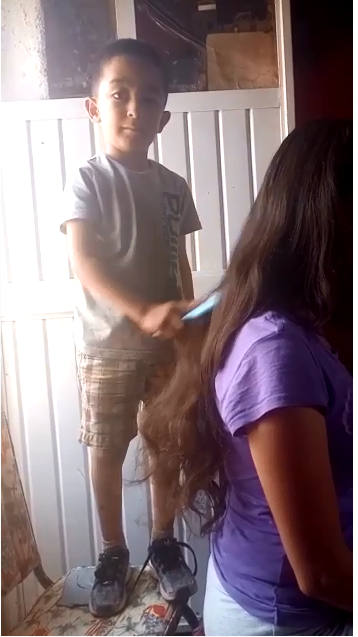 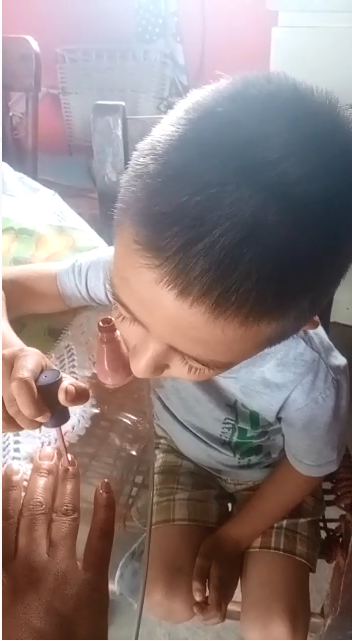 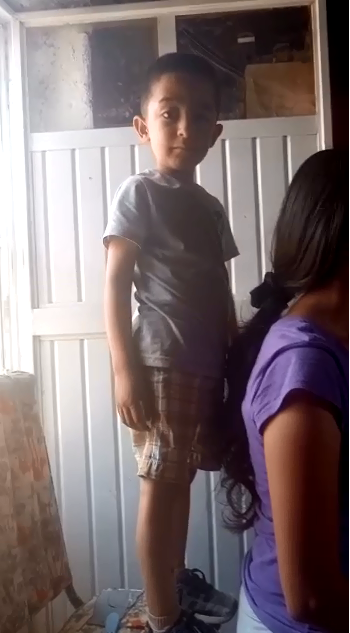 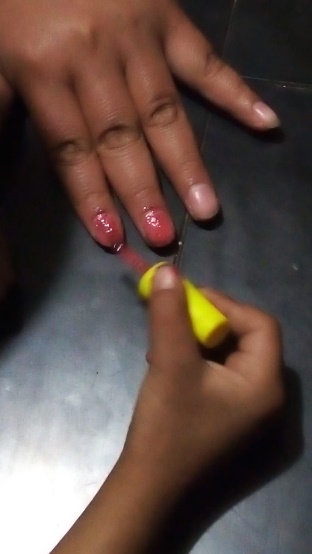 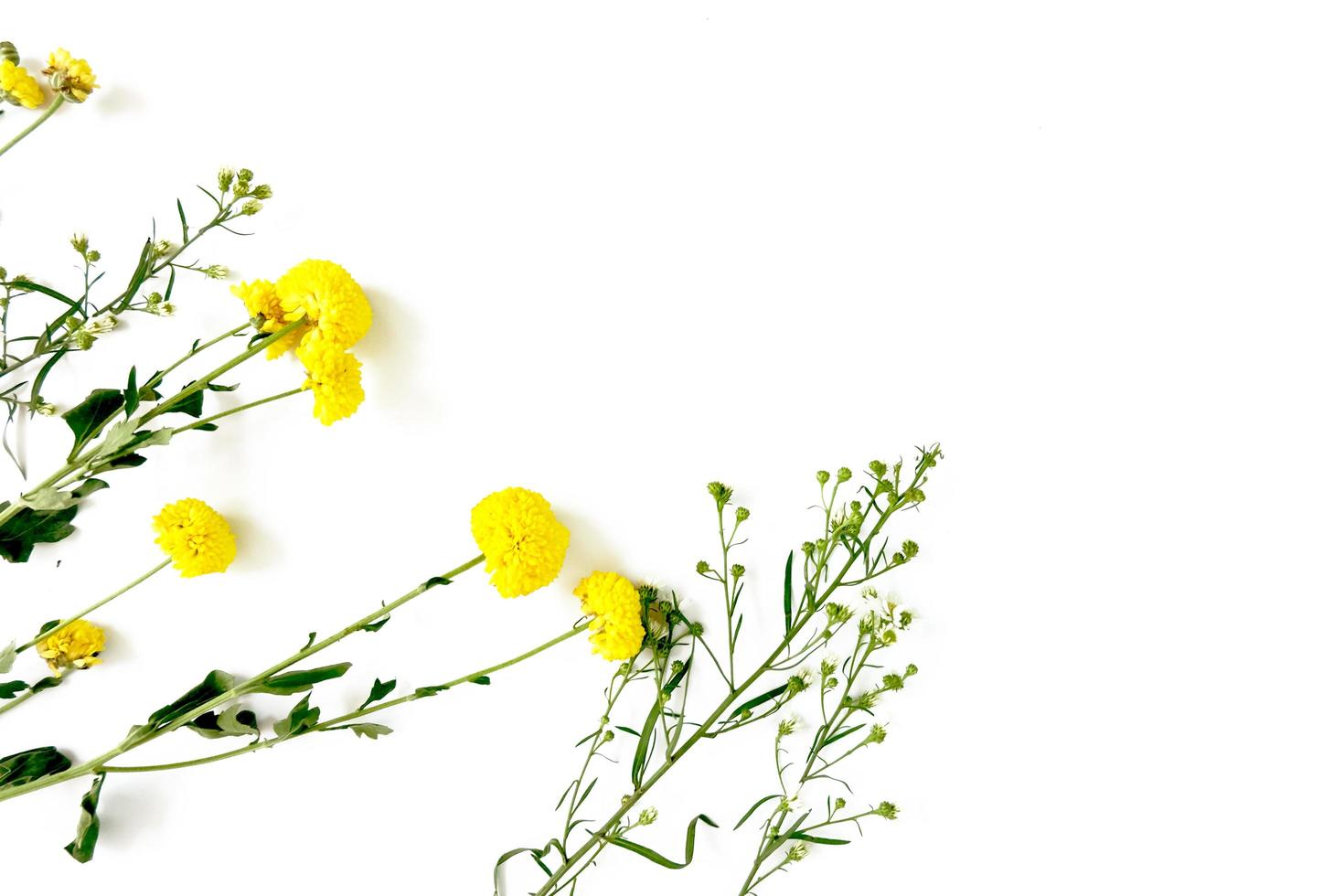 ELABORACION DE TARJETAS A MAMÁ
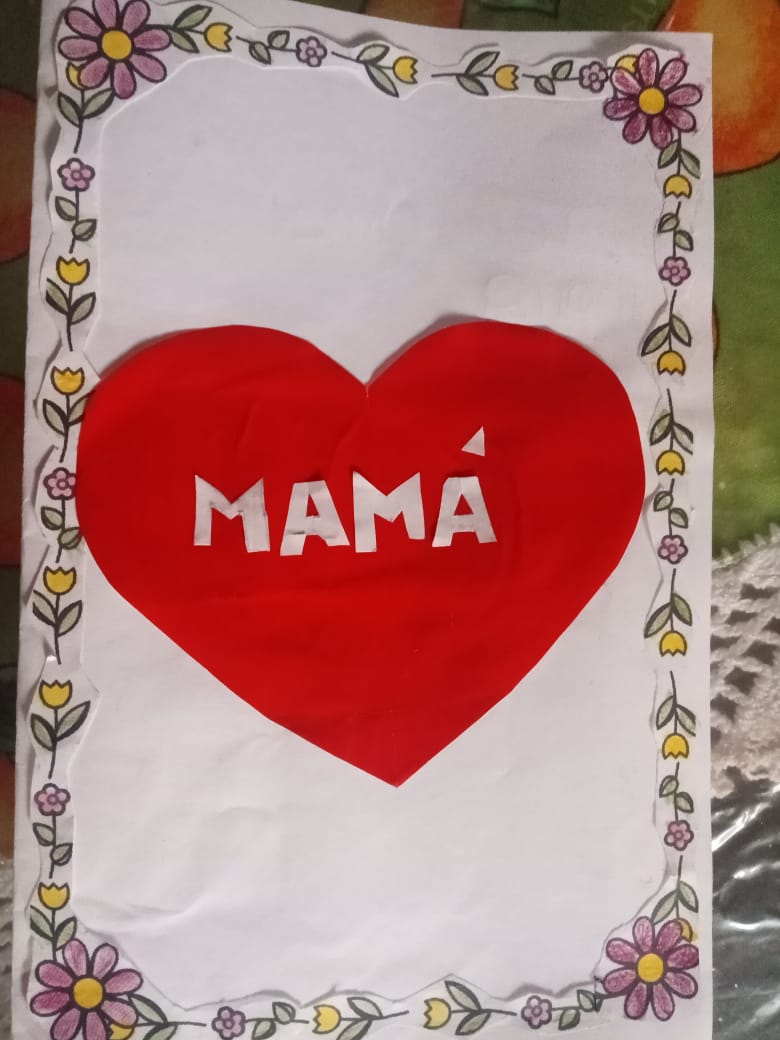 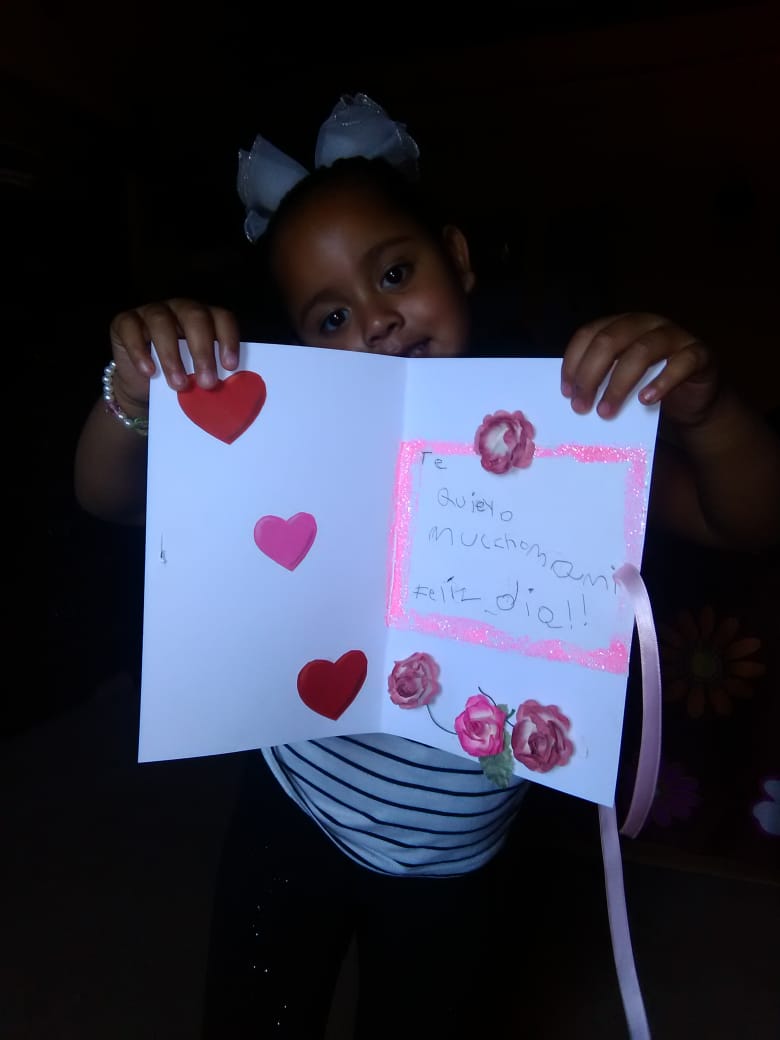 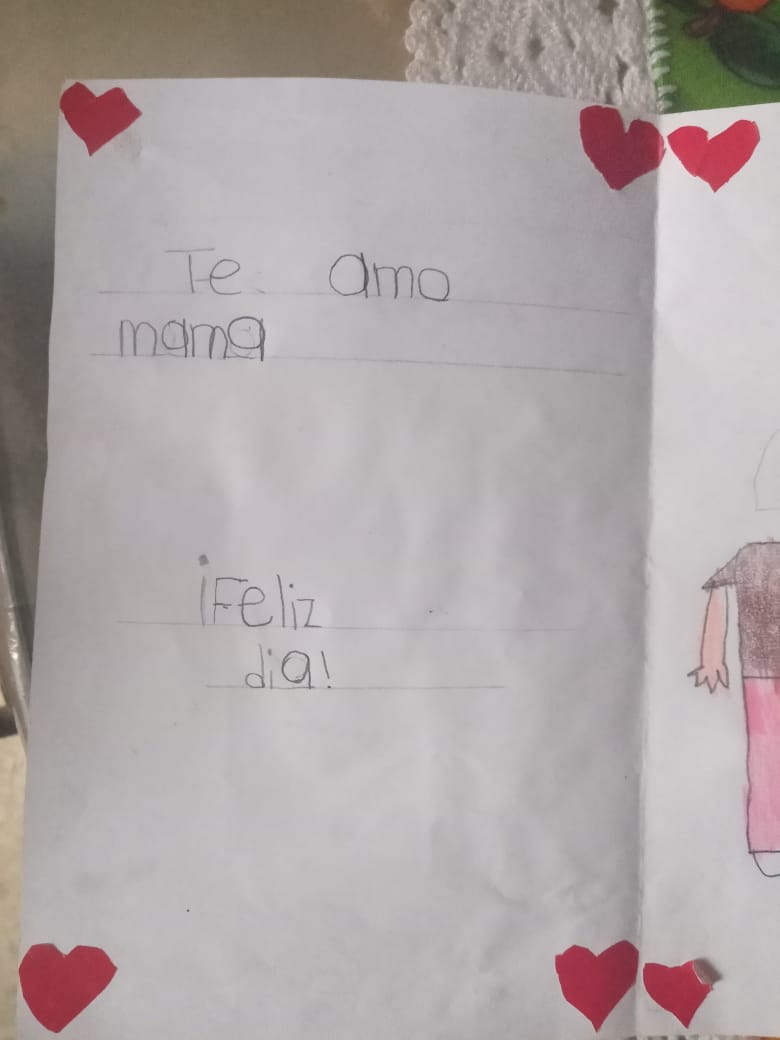 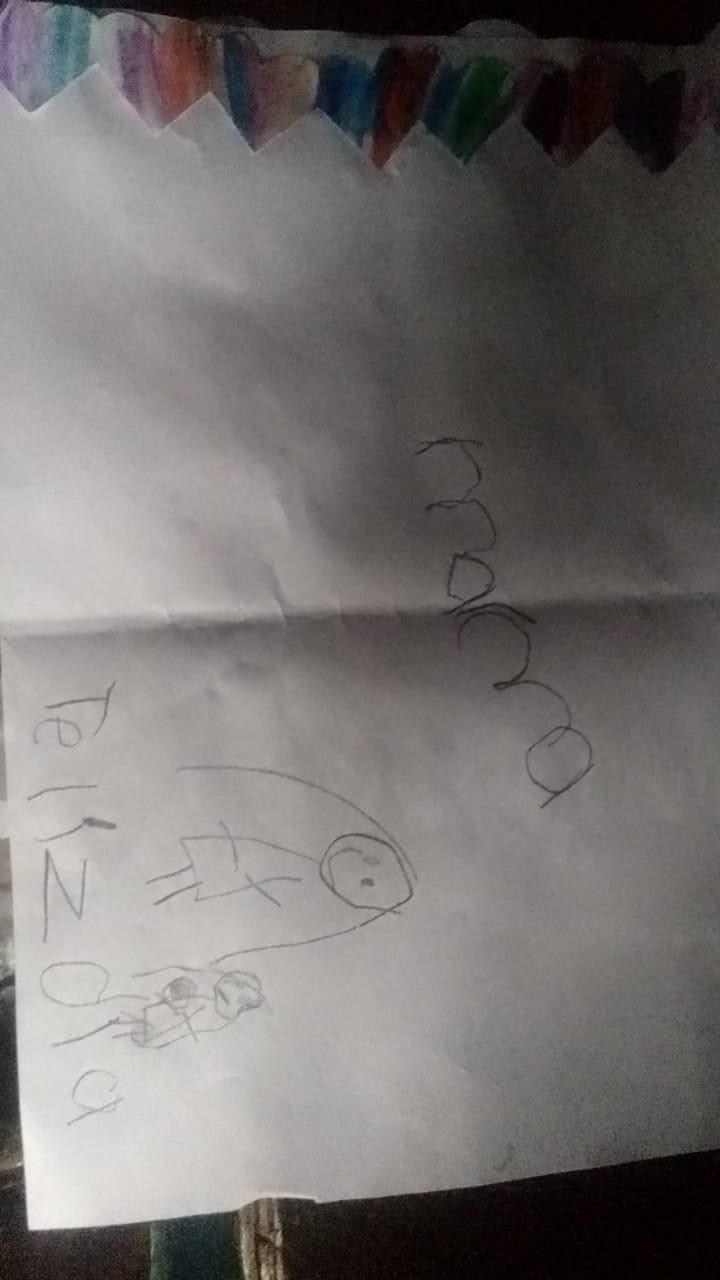 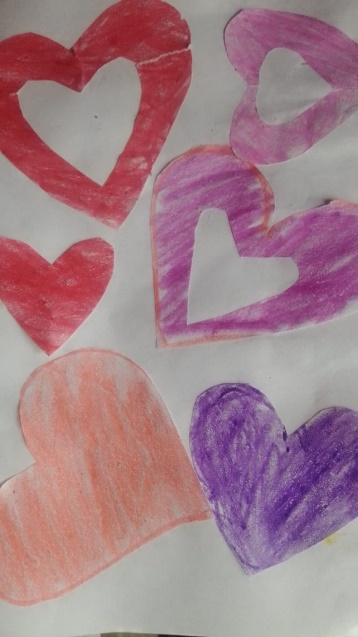 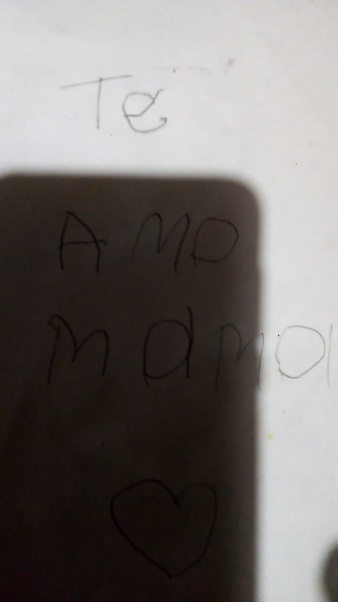 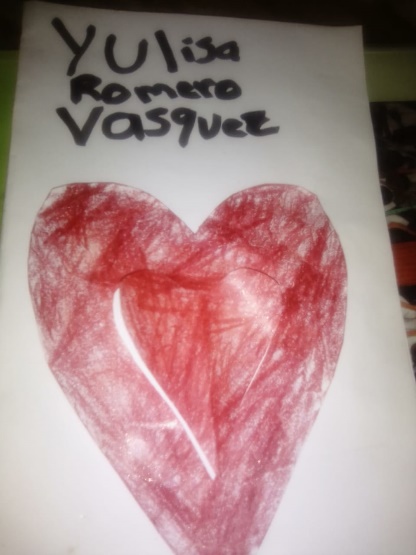 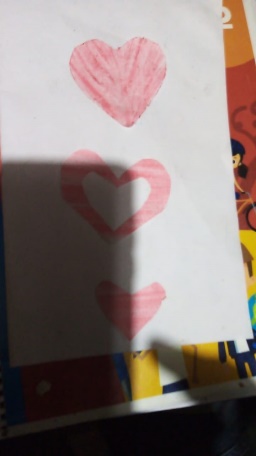